Report Writing
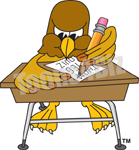 V P & R P T P Science College, Vallabh Vidyanagar
Topics
What is report?
Characteristics of good report
Points to remember
General (Informal) and Press/News Report
Example and Exercise
What is a report?
Any description or account of events or experience, examination of issues/ problems prepared for someone else’s consideration can be called a report.  Reports can be informal (in the form of newspaper reports, letters, essays etc. They can also be formal like business report, technical reports etc.
Six Important Questions
Who?
What?
Where?
When?
Why?
How?
Characteristics of Good Report
Accurate and specific
Factual
Objective
Clear
Complete
Concise
Well-organized
Grammatically correct
Points to Remember
A report refers to the place and  date of action
A report  is usually    written in the past tense
 The passive voice (  be + past participle)    is used  when the doer is not important
	I   wrote many    books (Active voice)
	The doer / subject    (I)   is imp
	Many   books were written by me   (passive voice)
The   object   (That which receives the   action of the verb) is more important
A report is as brief as possible
The first sentence of  a report may be an expansion of the heading
The heading generally summarizes the report. 
Report does not describe emotions or feelings. It presents only facts—not personal
General Report
The 67th Independence Day was celebrated with great enthusiasm and spirit in the college on 15th August 2014. All the students and staff members had assembled in the open ground near the Nataraj statue at 8.00 am. The Chief Guest for the function was Shri R P Patel, former Principal and presently secretary of Charutar Vidya Mandal.  He was escorted to the   dais by the NCC cadets.
The college students sang a prayer and then he principal first warmly welcomed the chief guest   and requested him to hoist the National Flag. As soon as the flag was hoisted, everybody sang the   national anthem. Then the Principal   gave a short speech. He spoke about the importance of freedom for growth and development. He urged the students to realize their responsibilities towards the nation and work hard.  Thereafter, various programs like group song, group dance, skit were presented by the students on patriotic theme. Finally, the Chief Guest expressed his remarks. He recalled the sacrifices made by our freedom fighters and said that we should make full use this great blessing of being born in a free country and should shoulder the responsibility of taking the nation forward. Then sweets were distributed.
Practice
Exercise: 2 write a report on Science Day Exhibition in your college
Points:
Venue, date, time
Arrival of the chief guest
Welcoming the chief guest by the principal
Inauguration and speech by the chief guest
Visit to the different exhibits – interaction with students- comments/ feedback
Information of different exhibits
Exercise: 1 Write a report on the Independence Day Celebrations in your college
Points:
Arrival of the chief guest
Escorted   to the dais
Welcoming the chief guest
Hoisting the National Flag
National Anthem
Speech by the chief guest
Principal’s speech
Cultural program (Patriotic Theme)
Press Report
1. Heading
News reports must have a headline. Choose the headline to attract reader’s attention
Ex: Bob Beamon leaps into history

2. Introductory Paragraph
The introductory paragraph usually states the most important facts first, which summarizes briefly what happened, who, where and when the event took place.
American athlete, Bob Beamon, produced an extraordinary, record- breaking feat yesterday at the Olympic Games in Mexico City. He struck gold in the men’s long jump final and broke the previous records by a staggering 55cm.
Who
When
What
Where
Body
It usually consists of several paragraphs.
it should contain the background scenario, the name of the people involved, the way the event happened or the events that took place before the event reported in the headlines and introductory paragraph,

Ex:  Earlier this week, the lanky 22 years –old struggled in the qualifying rounds. He missed two jumps and made two foul jumps. He managed to qualify for the final with a jump of only 8.19 m.

Ex: But yesterday, Beamon hit his best form. He thundered down the runway, hit the take- off board with his right foot and soared into the air. He produced a monumental leap of 8.90m.
What happened before it?
Whenever possible, include comments and quote from audience or witnesses to give creditability to your report.
Quote
Ex: Afterwards, Olympic legend Jesse Owens, who was watching Beamon from the stands, said, “As soon as he went up in the air, I knew he had a world record.”
Photograph
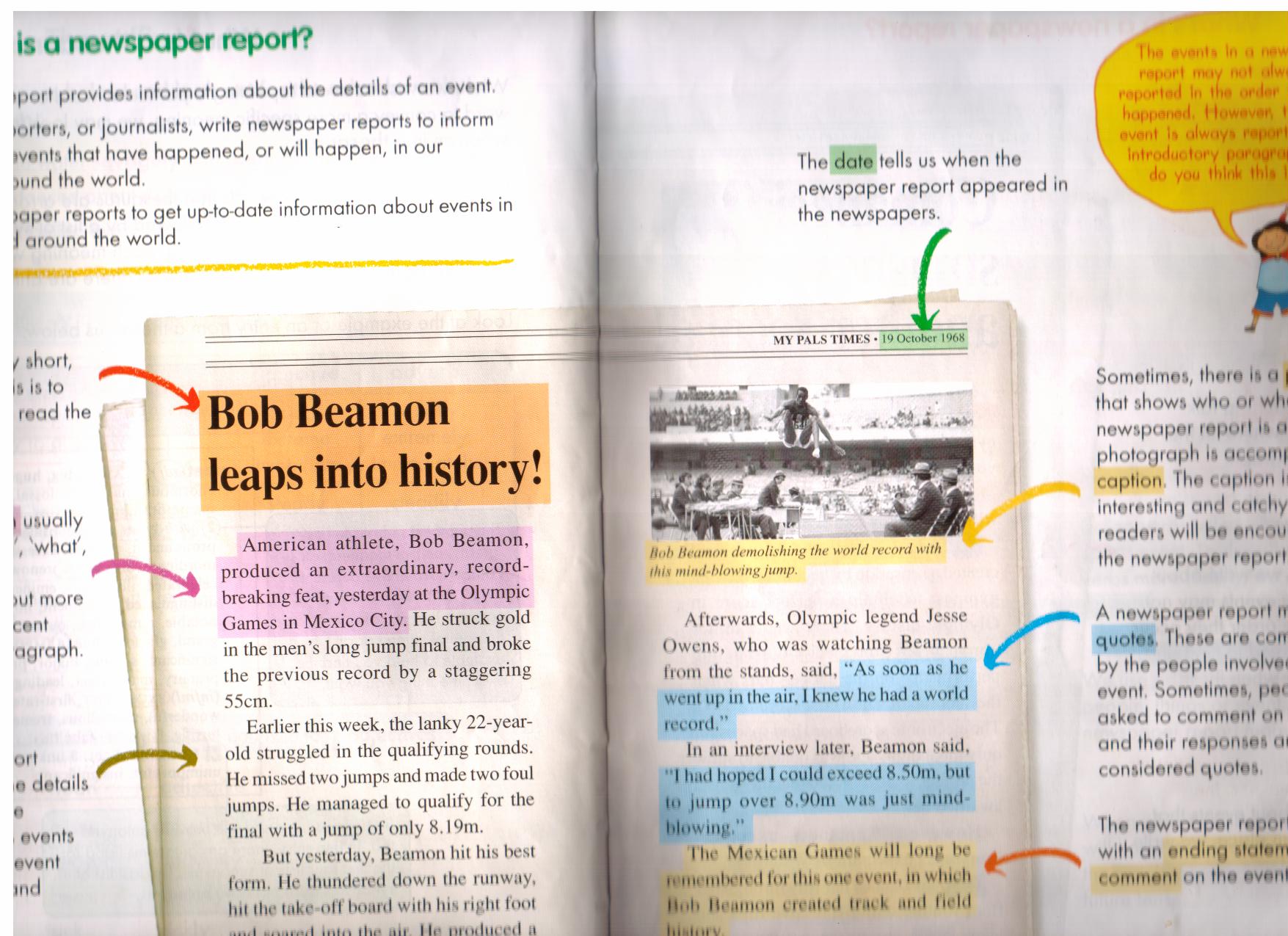 Conclusion:
It is good to end your report with a short concluding line or paragraph to finish up the story. A good way to do so is to comment on the events reported or to point to the future on what is expected to happen next.

Ex: The Mexican Games will long be remembered for this one event, in which Bob Beamon created track and field history.
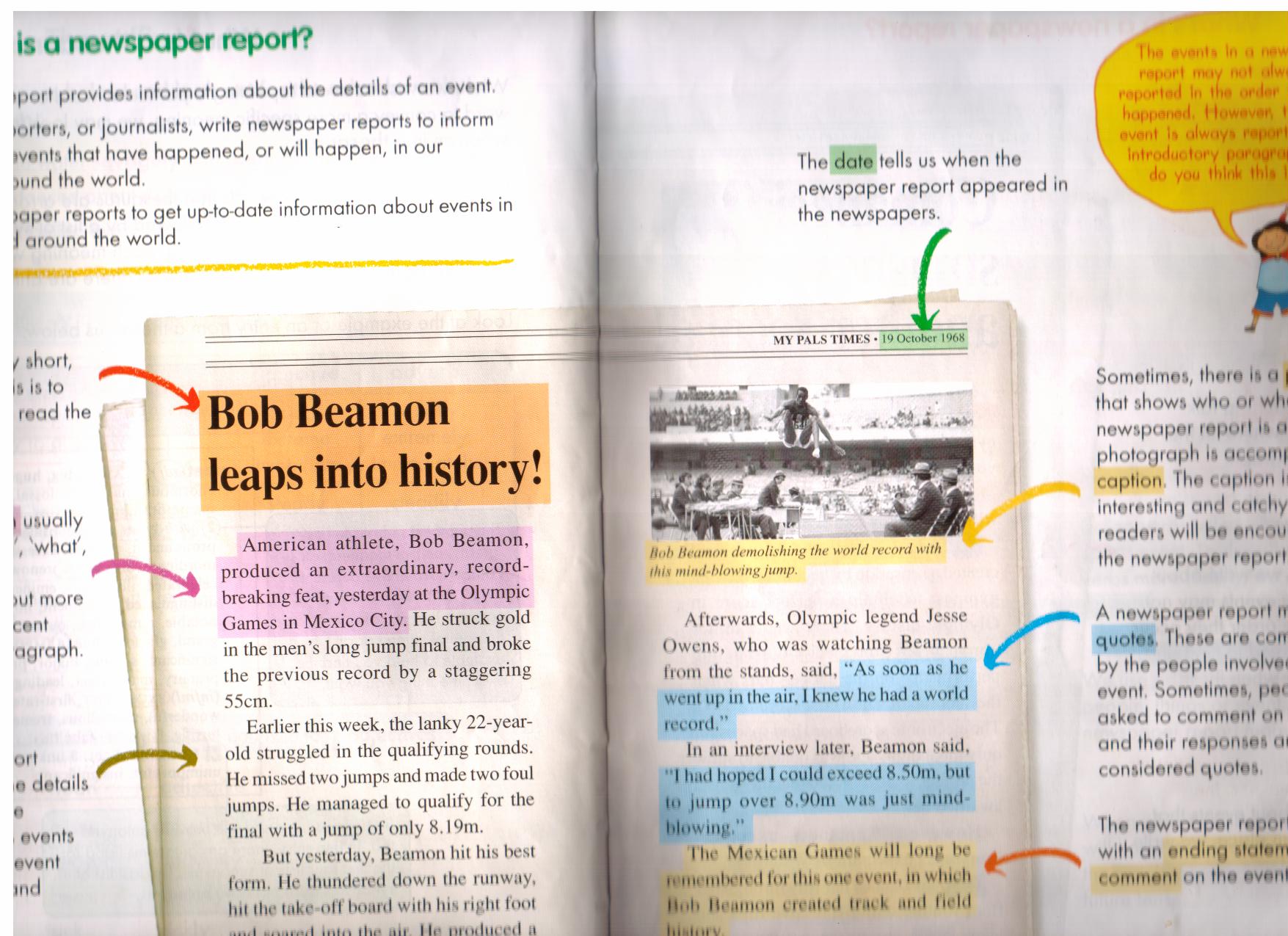 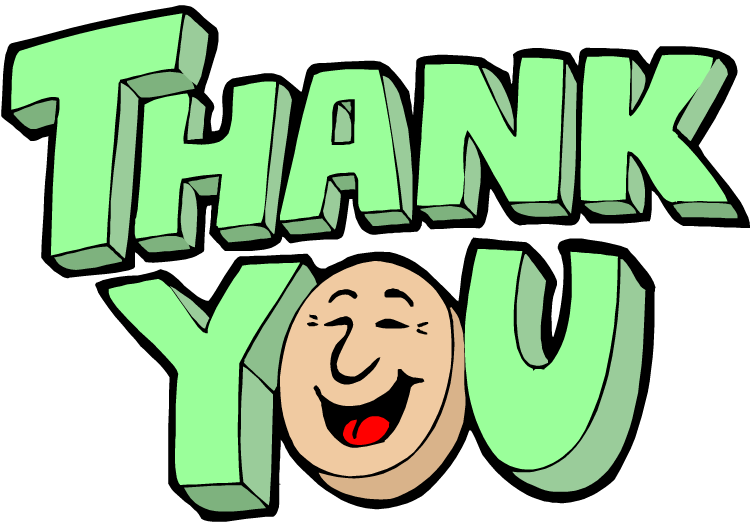